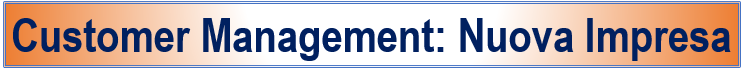 Rapporto indagine: Nuovo Customer Management
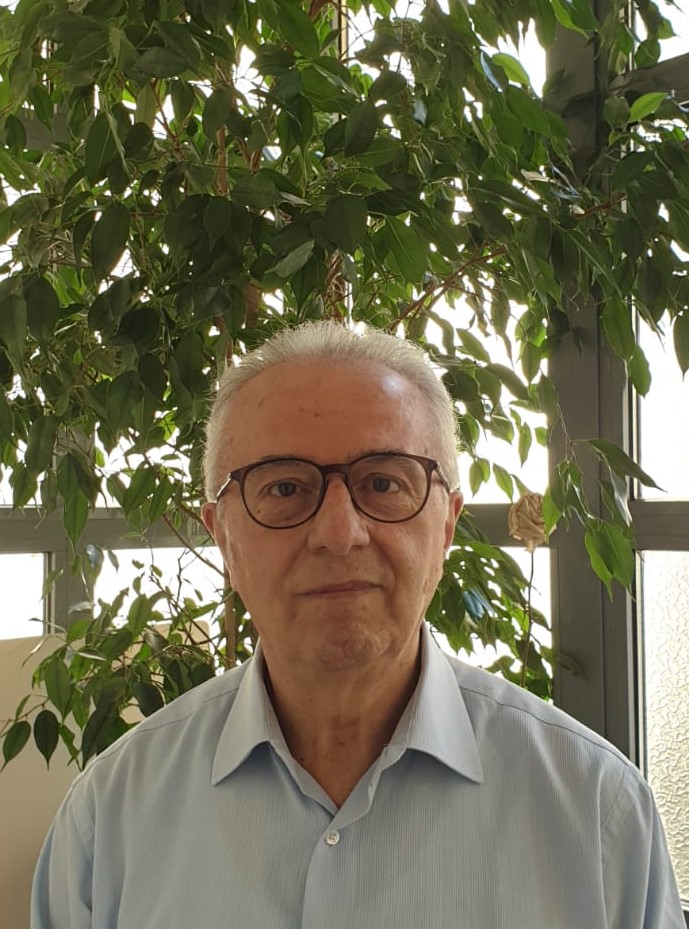 Benvenuti!
giovedì 16 luglio 2020 - ore 12
Mario Massone
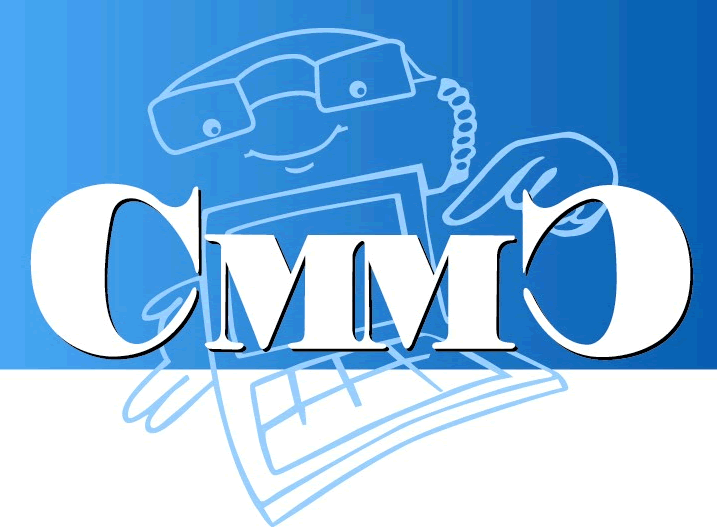 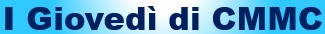 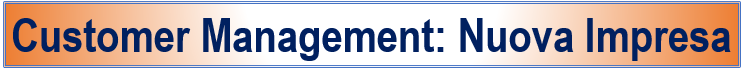 PROGRAMMA
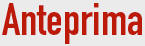 indagine 1) sulle PersoneAziende-PA-BPO
giugno
Presentazione e commento rapporto indagine1)Messa a punto analisi 2)
16/7
analisi 2) sulle Aziende-PA-BPO
luglio
Presentazione risultati del programma
10/9
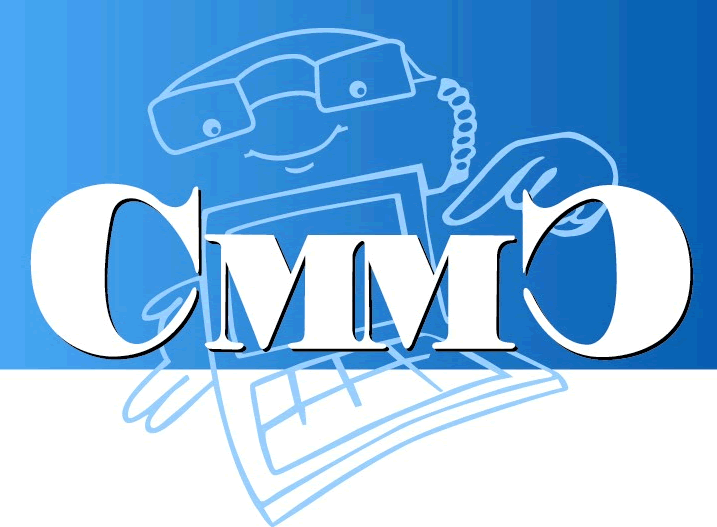 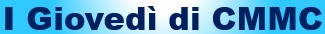 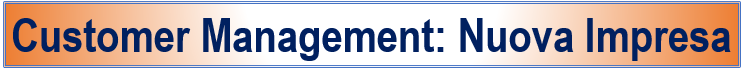 Agenda   - giovedì 16 luglio 2020 - ore 12
Presentazione rapporto dell’indagine dedicata a raccogliere il parere delle persone che operano nei Customer Service e Contact Center
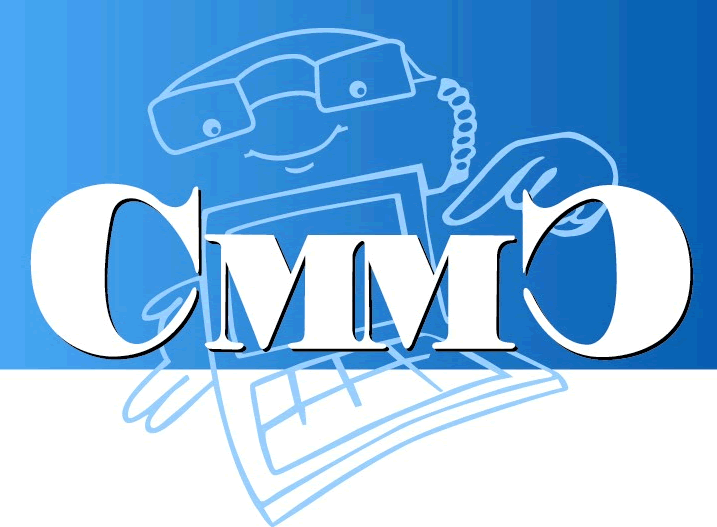 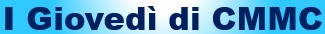 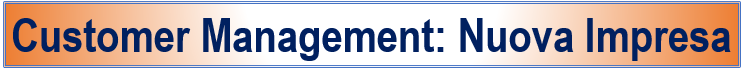 Agenda   - giovedì 16 luglio 2020 - ore 12
Panel Aziende per discutere sui risultati dell’indagine. Partecipano:- Pierpaolo Barberini, WindTre
- Gianluca Gemma, Transcom
- Mirko Giannetti, Almaviva Contact
- Arduino Panaro, Fastweb
- Andrea Rolleri, Sky
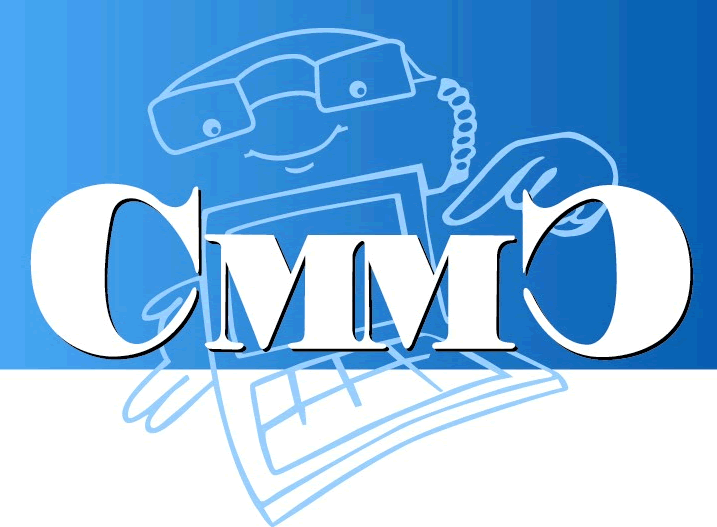 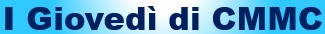 Rapporto indagine: Nuovo Customer Management
Indice indagine1.   L’Azienda2.   Il Ruolo dei Partecipanti3.   Lo Smart Working4.   Il supporto richiesto5.   I Problemi rilevati6.   Gli strumenti di comunicazione7.   Le relazioni con i Clienti8.   Le attese per il lavoro9.   Gli investimenti per remote working10. Le innovazioni previste
Indagine dedicata a chi opera presso Aziende con Servizio Clienti e Contact Center e presso Aziende che svolgono servizi di Outsourcing - BPO
Grazie a tutti coloro che hanno collaborato
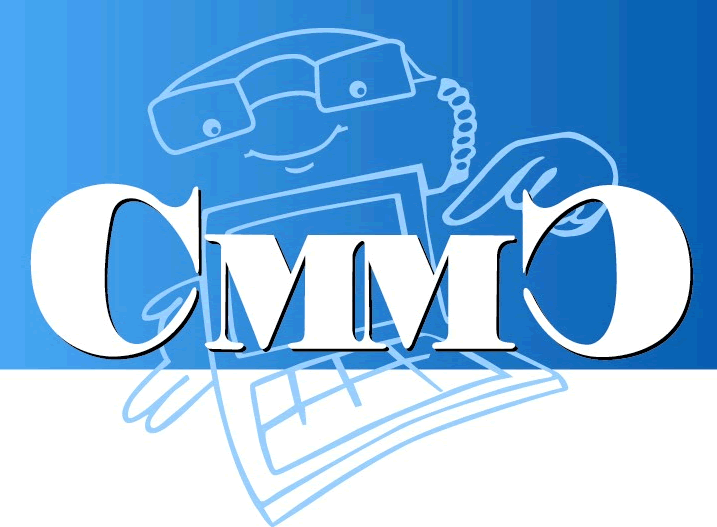 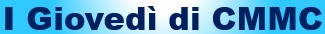 Rapporto indagine: Nuovo Customer Management
Smart Working- La maggioranza delle aziende dichiara di avere un accordo per gestire il lavoro agile. - Oltre un terzo dei BPO ammette che le persone lavorano da remoto, ma senza accordo aziendale di smart working. - Resta il problema del controllo a distanza degli addetti.
estratto - estratto - estratto
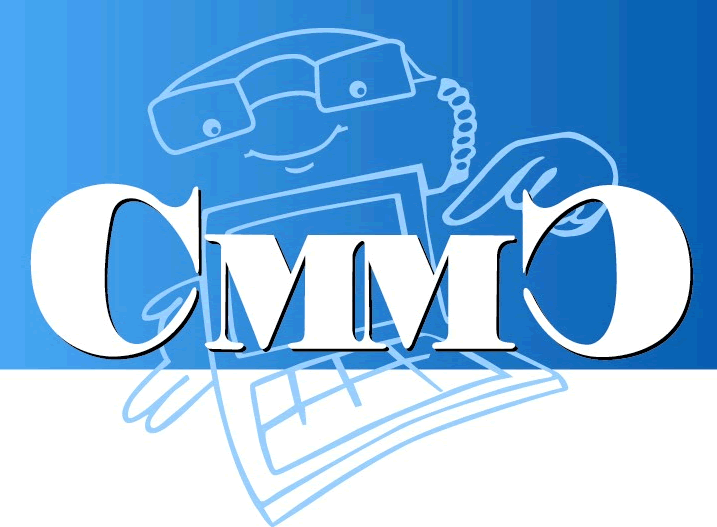 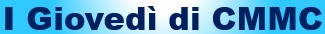 Rapporto indagine: Nuovo Customer Management
estratto - estratto - estratto
Cambiamenti nelle relazioni con i clienti- Si riscontra un ampio consenso sul fatto che le relazioni con i Clienti siano oggi caratterizzate dalla “ricerca di accessibilità e praticità”. - Sono anche rilevanti le segnalazioni della “maggiore attenzione alla qualità delle relazioni”.
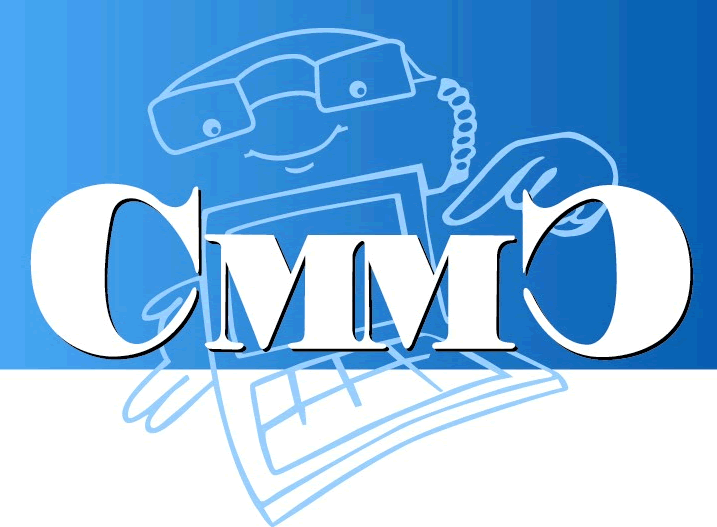 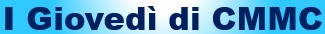 Rapporto indagine: Nuovo Customer Management
Le attese per il lavoro- La maggioranza prevede la maggior parte degli operatori in remote working, - Chi opera presso le aziende pensa che sarà sviluppato soprattutto il lavoro agile. - I BPO sembrano credere nel lavoro da remoto, ma stanno valutandone i benefici qualità e economici.
estratto - estratto - estratto
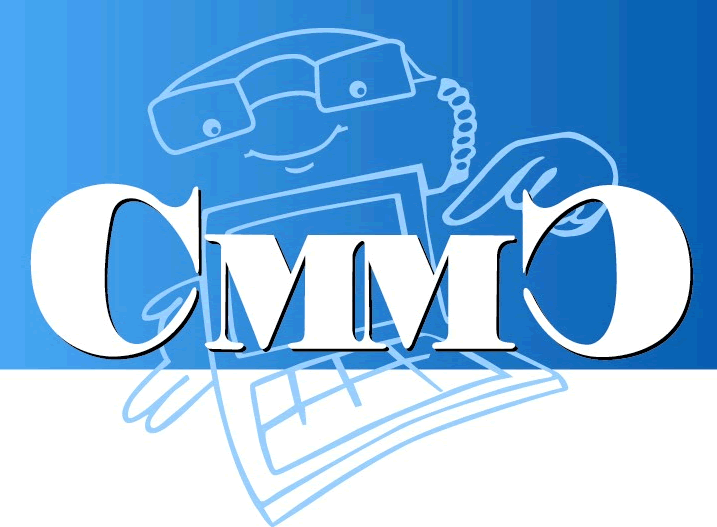 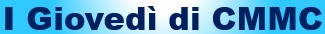 Rapporto indagine: Nuovo Customer Management
Investimenti per il Remote Working- Le aziende prevedono di investire soprattutto in consulenza e formazione 
- I BPO pensano alle dotazioni informatiche dei remote worker.
estratto - estratto - estratto
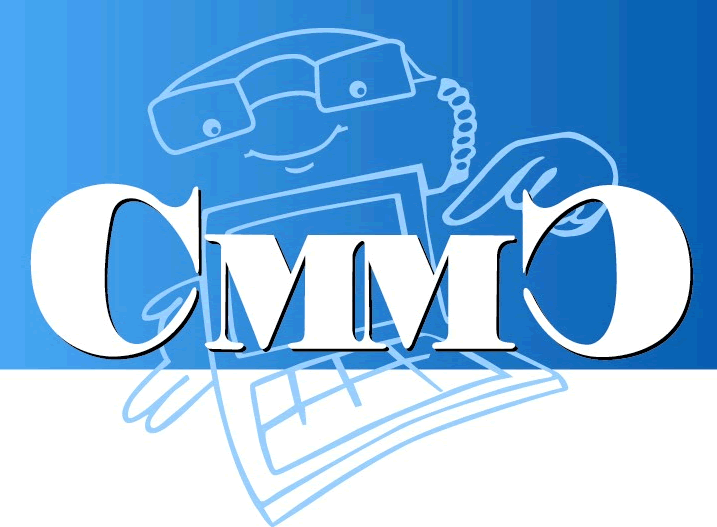 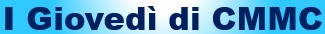 Rapporto indagine: Nuovo Customer Management
Riflessione
Non sprechiamo questa crisi.Poiché non si ritorna indietro, non resta che riflettere sul futuro.C’è molto da fare…..
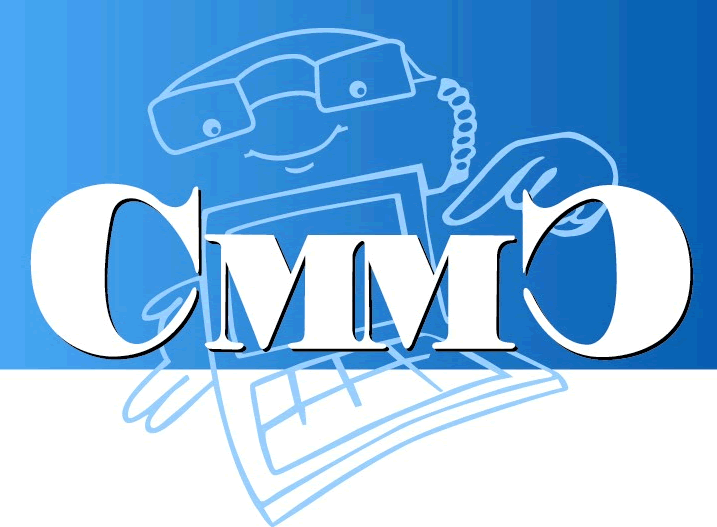 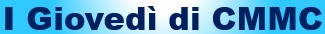 Rapporto indagine: Nuovo Customer Management
Panel di discussione
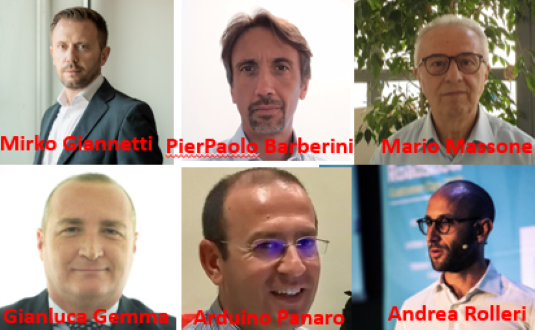 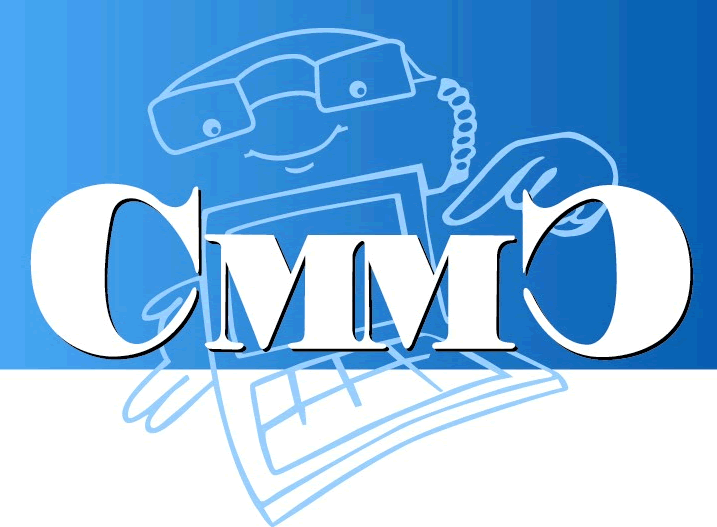 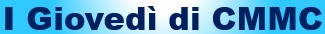 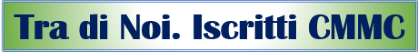 Appuntamento a giovedì 23 luglio 2020 -  Agendaore 12,00 - Mario MassoneStimolerà e ascolterà qualche idea/proposta operativa dagli iscritti sulle prossime attività del Club.ore 12,30 - Matteo AndreoneCondividerà qualche riflessione per allenare il pensiero umoristico e renderlo pronto alla ripresa, ovvero perché ciascuno possa esercitarsi a vedere da un diverso punto di vista le difficoltà di oggi.
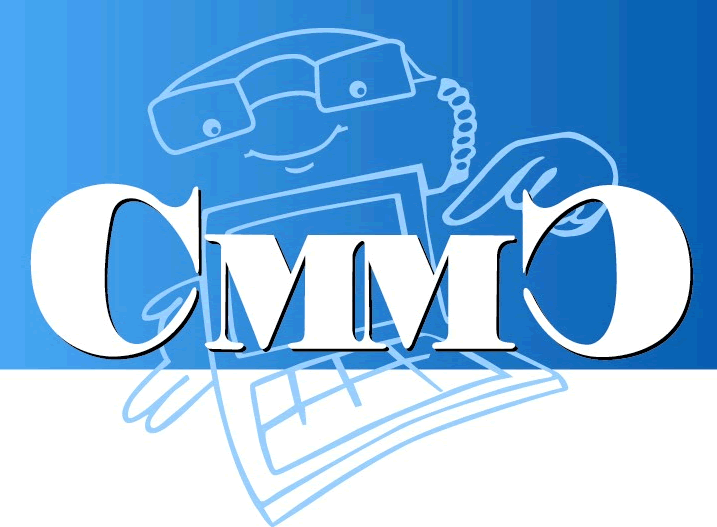 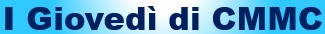